Mehr Souveränität in schwierigen Gesprächen und mit schwierigen ParteienKonflikte vermeiden oder professionell lösen
Ein Kompaktseminar für Führungskräfte und  MitarbeiterInnen der Steirischen LandesregierungKonzeption und Referent: Dr. Peter Ganglmair
Co-Trainerin: Ingeborg Kaml
Gute Gewohnheiten sind nicht leicht zu entwickeln, aber es ist leicht mit ihnen zu leben. Umgekehrt sind schlechte Gewohnheiten leicht zu entwickeln, aber es ist schwer mit ihnen zu leben. 													(Ed Foreman)
Herzlich willkommen! 
SCHÖN dass SIE da sind!
Ich freue mich auf die Arbeit mit Ihnen; wir freuen uns auf die Arbeit
   Frau Ingeborg Kaml unterstützt mich und Sie …Frau Ingeborg Kaml ist … Gesprächspartnerin, ist Frau, kommt selbst aus der Verwaltung und unterstützt individuell und bei der GA
Wäre das nicht ein verlockendes ZIEL?
Jede(r) ist am Ende erfolgreicher bei 
schwierigen Gesprächen und
generell im Umgang mit anderen Menschen

Ich gebe Ihnen auf Grund meiner Erfahrung die Zusicherung: Nach diesen zwei Tagen sind SIE erfolgreicher!
Wer sich zwei Tage Zeit nimmt, geht bereichert weg! Reicher an Wissen, vor allem reicher an Erfahrung
Wer sich einlässt auf zwei Tage und dran bleibt, was er sich hier vornimmt, der ist in Zukunft 
weniger gestresst, 
weniger genervt, 
weniger verärgert und 
weniger frustriert
Positiv formuliert: Sie haben in Zukunft viele/mehr angenehme und erfolgreiche Gespräche; Sie sind sicherer, dass Sie als Gesprächspartner kompetent agieren.
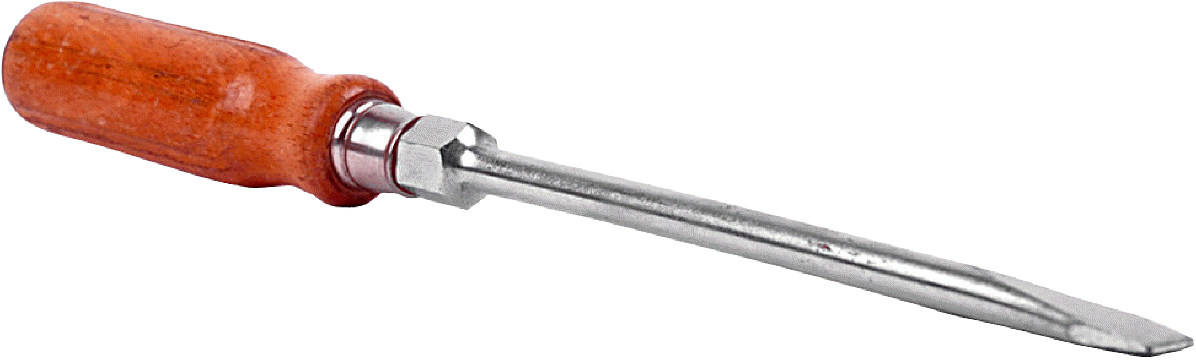 Wer einen Schraubenzieher kauft, der will….
Wer zu Ihnen kommt, der will….
Wer Probleme macht, hat Probleme!
Wer große Probleme macht, hat große Probleme!!!
Was hilft Ihnen, mit den Problemen (der anderen) besser umzugehen?
Das Amt investiert in die 
Qualität und Zufriedenheit...
Ihrer MitarbeiterInnen
… und was wollen Sie?
Konkret:
WOFÜR wollen Sie WAS?
Amt
Mitarbeiter
Trainer
Ich biete Wissen, 
Erfahrung, Kompetenz,..,
Ich verpflichte mich...
Zu klären ist…
Was brauchen Sie?      Brauchen Sie…
mehr Durchsetzungskraft
mehr Gelassenheit
mehr Sicherheit
mehr Argumentationsstärke
mehr Überzeugungskraft
mehr Schlagfertigkeit
mehr Verhandlungsstärke
mehr Glaubwürdigkeit
mehr Kraft und Energie
bessere Nerven
eine dickere Haut
Oder, oder, oder…	     
					Wählen Sie spontan 2 Fähigkeiten, die Sie 					haben(=Stärken) und 2 Fähigkeiten, die Sie 					brauchen könnten (Schwächen = Potentiale )
Vereinfacht eine Dreiteilung:
Brauchen Sie ….
mehr Gelassenheit und Ruhe 
mehr Durchsetzungskraft und Stärke
mehr Diplomatie und psychologisches Geschick
Eine andere Blickrichtung: Möchten Sie generell
mehr „an sich“ = an Ihrer Persönlichkeit arbeiten,...  
um authentischer
 glaubwürdiger
 ehrlicher
 selbstzufriedener
 stärker
 gelassener
………zu werden
wollen Sie mehr an kommunikativen und psychologischen „Techniken“ arbeiten,….
um in schwierigen Situationen Kompetenz zu nutzen, nämlich
 Gesprächskompetenz
 Verhandlungsgeschick
 Argumentationsstärke
 rhetorische Fähigkeiten
……
Beispiel 1 für „Arbeit“ an der Persönlichkeit
WAS verletzt Sie sehr, WAS tut Ihnen sehr weh?
WAS ärgert Sie sehr, macht Sie wütend, 										bringt Sie in Rage?
		 Alles das „funktioniert“ nur, weil DAS in Ihnen drinnen ist:
Die Schönheit liegt im Auge des Betrachters
„Sie sind gemein – ungerecht – ein unmenschlicher Beamter…..“
Wenn Sie sich mit diesen Anteilen in Ihnen ausgesöhnt haben, dann können Sie locker….
Alles, was mich länger als 15 Sek ärgert hat mit mir zu tun
Beispiel 2 für „Arbeit“ an der Persönlichkeit
Begegnen Sie immer zuerst „dem Menschen“ bevor Sie auf die Sachebene einsteigen? 
oder
sind Sie Experte/Fachfrau für… und haben (notgedrungen/leider) immer auch mit Menschen zu tun?
= sind Sie ein sozialer Typ oder ein											       Sachtyp?
Beispiel 3 für „Arbeit“ an der Persönlichkeit
Sind Sie jemand, der sich schnell (um alles) annimmt oder können Sie sehr gut „vieles drüben lassen“? Z.B: Beschuldigungen, Vorwürfe, Emotionen…
Sind Sie jemand, der in seinem Leben immer wieder schnell eine „gute Balance“ findet oder hängen Sie lange an belastenden Ereignissen?
Sind Sie jemand, der Selbstachtung hat, Selbstvertrauen besitzt, der ein gutes Selbstwertgefühl hat?
			------- o -------- o ------- o ------- o -------- o ------- 

Gerade bei schwierigen Gesprächen braucht man unbedingt beides: Persönlichkeit und Technik
Zeitschiene
9.00-12.30  13.30-17.00
8.30-12.30  13.30-17.00
2 Tage sind sehr kurz. Wir machen hier im Seminar Vieles recht komprimiert. 
Für manche persönliche Ergänzung ist später Zeit: Sie können mit uns nach 17.00 Uhr und am Telefon weiter reden/plaudern/diskutieren
Ablauf
Vormittag: 
Sich orientieren – Ankommen - mit anderen ins Gespräch kommen: über Ihre Situation und einige Grundannahmen - kennen lernen
Ein hilfreiches Paradigma 
Ihre „Fälle“ Ihre Stärken, Ihre Fragen und Ziele
Nachmittag: 
In jedem schwierigen Gespräch sind einige Details besonders wichtig: Erfahrungsaustausch und kleine Übungen dazu. 
2. Tag: FS und schwerpunktmäßig: Rollenspiele im Plenum
Nach unserer Kennenlern-Runde bilden wir  Arbeitsgruppen. Dazu gilt:
Fachliche Kriterien: ähnliche berufl. Aufgaben,  ähnliche Verhandlungsarten					und/oder
Persönliche Kriterien 
mit der/dem kann ich gut
von der/von dem will ich mir helfen lassen, will ich mir etwas sagen lassen
der/dem will ich auch gerne helfen

Nutzen Sie mehr  Ihr „Spüren“ als die „Klugheit“, mehr Ihre  „Weisheit“ als die „Ratio“
Gutes Klima – gute Erfolge!
Wer bin ich; wer bist du? Dürfen wir DU sagen?Nennt mehrmals (bei jedem Themenbereich) euren Namen und eure HerkunftSprecht euch mit Namen an
Ankommen: spüren – schauen – wahrnehmen - begrüßen

1. Ein paar Gemeinsamkeiten - ein paar Vorlieben - ein erstes Kennenlernen: Freizeit, Urlaub…
2. Kugellager: Vergleicht die Basics und Grundannahmen zum Thema „schwierige Situationen“ mit anderen TN – auch hier Namen!
Frag deinen Gesprächspartner
Was sind deine „schwierigen“ Gespräche
Wie ist deine Rolle, deine Verantwortung in den Gesprächen?
Hast du viel Macht in deinen Gesprächen oder wenig? Entscheidest du selbst?
Wie gut kannst du Situationen und Menschen einschätzen? 
Was tust du, damit es eine gute Gesprächsatmosphäre gibt?
In welchen Gesprächen bist du recht sicher, wann unsicher?
Wie wirkt sich deine Verunsicherung aus?
Was fällt dir manchmal/öfter/immer wieder schwer?
Wie stark bist du beim Argumentieren?
Eine Spezial-Frage:„Was müsstest du in dieser Veranstaltung als Ziel erreicht haben, damit du das sichere Gefühl hast, es hat sich gelohnt, da gewesen zu sein?“
Kreis: 	Erste Vorstellung: Ich bin da, weil..			Ich möchte mitnehmen…
Bildet jetzt vier Gruppen nach…
Generell gilt für nachhaltiges Lernen 							Prüfungslernen
Veränderungen finden nur statt, wenn das Lernen „unter die Haut geht“. Solange nur der Kopf und der Wille da sind, gibt es keine bleibende „Wirkung“. 
absichtlich: Bei allem, was Sie auf Dauer behalten und nutzen wollen, aktivieren Sie Ihre Gefühle und Emotionen und spüren in Ihren Körper	 Focusing:  „Spüren Sie kurz dahin…“ Die 	Empfindungen im Brust-Bauchraum sind entscheidend
Unabsichtlich/rückblickend: Erkennen Sie manche Enttäuschung, manchen Ärger als sehr hilfreiche Emotion für einen „besonderen Lernschritt“. (den Ärger als „Mittel zum Zweck“ dankbar abhaken; nicht nach-tragen)		= Lernregel 1: Betroffenheit/Emotionalität
WAS ist WIE wichtig für das Lernen
Wieviel % (von 100%) sind
das Wissen und Können des Trainers
die Gespräche, Erfahrungen und Rückmeldungen in der Gruppe
das persönliche Engagement?

10% W        30%  Gr       60% p.E

PS: Wie beim Essen können wir beim (bewussten) Lernen (jederzeit) sagen: 	JA, DAS will ich  oder 	NEIN, DAS will ich nicht!!				 = Lernregel 2: Selbstverantwortung
Ergänzung durch 		systemisches Know How
Was hier in Einzelfaktoren aufgelistet und quantifizier ist, ist systemisch gesehen wieder eine Einheit: 
Für die Entwicklung, Entfaltung und Erreichung der (Hoch/Höchst)Leistungen ist das Zusammenwirken der Individualität mit der (lern)förderliche Umgebung verantwortlich
Lernregel 3: Lernen mit Feedback
1. Suche das Positive, bestärke die Fähigkeiten = die Stärken stärken
2. Gib Tipps und Hilfen als Einzelperson:
Ich rate dir… 
Auf mich wirkt das… 
Ich erlebe das…
… 				Werte nicht!! 
			„2“ kommt immer NACH „1“
Beobachte genau : Sei bewusst aufmerksam und „empfindsam“: Wie wirkt das Gehörte auf mich? Was „spüre ich“ in mir beim Zuhören und beim Zusehen?
Mit deinen Eindrücken/deinem Feedback hilfst Du den anderen!
Jeder soll so viel Feedback als möglich erhalten. 
Jeder soll auch das Fremdbild (=Feedback) ergänzen durch das „Selbstbild“ (=Video – meine Empfehlung: SD Karte für zuhause!)
Besprecht eure „Fälle“ in der Gruppe
Fall 1: Überschrift  Karte
Das war schwierig, weil….
Es ist gut gegangen, weil ich….

 (Generell kann ich recht gut….)				 2/3 Stärken auf die Karte
Fall 2:
Überschrift   Karte

Das war schwierig/wird sicher schwierig werden, weil….

Meine Frage(n) dazu: 1……………								2………..…  
Ihre/deine Erwartungen
Wie fühlst du dich jetzt nach dieser Stunde Einleitung? 
Passt das zu deinen Erwartungen?
Bist du bereit dich weiter einzulassen auf interessante und spannende Tage?
Was möchtest du mitnehmen? Sind deine Ziele und Erwartungen schon konkret und klar?
Wie müsste das Seminar laufen, was müsste es bringen, dass du sagst:  „Das war wirklich ein gutes Seminar? Ich habe viel profitiert?“
Abschließende „Vorstellrunde“
Sag uns noch Wichtiges über dich selbst  
Sag uns vom Fall 1 die Überschrift und zwei Stärken von dir   
Sag uns vom Fall 2 die Überschrift und zwei Fragen von dir  
Ein/zwei Sätze zu deinen Erwartungen: „Für mich haben sich die zwei Tage gelohnt, wenn ich am Ende/in nächster Zeit/künftig….“
…mit VIDEO und (Selbst)Beobachtung in der Gruppe
Jedes Gespräch besteht aus einer Reihe von Details und Aspekten mit unterschiedlicher Bedeutung für eben dieses Gespräch
Welche Details sind in deinen Gesprächen   wichtig? Überlege und berücksichtige  diese bzw. bereite dich darauf vor
Zu diesen wichtigen Details gibt es Information und Fragen
Macht, Spielraum  und Verantwortung
Status und Position
Was ist Schwerpunkt? Überzeugen, argumentieren, überreden, verkaufen…
„Klima-Vergifter“
Ziel- und lösungsorientiert agieren	 
Ente oder Adler
Verständnis
Selbstwertgefühl
Emotionen fremde und eigene
Umgang mit Widerstand		
Gute Beziehung
Gute Fragen
Wie startest du? Souveräne „Gesprächsführung“ und gute „Gesprächs-Atmosphäre“
Nachmittag: Wichtige Details in schwierigen Gesprächen
Immer wieder: 10 Min in der Gruppe   10 Min Plenum 
Überlege jeweils die 2/3 Fragen: 	      „Wie ist das bei mir im Fall 1? Wie im Fall 2?		 oder in einem anderen konkreten Fall?“ 						Vgl. nächste Folie
Besprich wirklich nur dieses Detail (d)eines Gesprächs mit den anderen
 Wo es möglich ist: probiere, trainiere! 								Tun ist besser als reden!
 Berichte und Fragen nachher im Plenum
Wie viel und welche Macht besitzt du?
Es macht Sinn, vier Formen zu unterscheiden:
die Macht der Fakten: 		Gesetze, Regeln, Markt, Fakten…
die physische Macht: 	      Kraft, Energie, Emotionen, Stimme, 	       Körpersprache…
die kommunikative Macht: 	      Formulierungen, Wortwahl, Argumente…
die psychologische Macht: 		Einstellungen, Haltungen, Selbst… 		Sensibilität, Empathie, Erklärungsmodelle…

Steht es 2 : 2, 3 : 1 oder 4 : 0 für dich!!!
Die Frage der Verantwortung
WER hat WOFÜR  WIE VIEL Verantwortung?
Deine Verantwortung?
Die gemeinsame Verantwortung?
Die Verantwortung des Kontexts?
So sehe ich es:
Du hast 100 % für deinen Gesprächsanteil

Du teilst mit den anderen (und dem Rahmen) die Verantwortung für das Ergebnis:   80 : 20   50 : 50    40 : 60 …..
Der Rahmen ist ein wichtiger Anteil; vielleicht sollst du daran etwas „drehen!“ = verändern  bzw. verändern lassen
Macht, Spielraum, Verantwortung
Wie viel „Macht“ hast du in deinen beiden Fällen?
Wie viel Spielraum hast du?
Wie groß ist deine Verantwortung für ein gutes Ergebnis?
Status/Position
Wie sieht es mit Status und Position in deinen Fällen aus? (vgl. S. 28) 
Musst du bewusst etwas tun für einen „gleich-wertigen“ Status?
Welcher „Typ“ bist du und welche Grundhaltung hast du (häufig)? (S.6 Nr 2-5)
				Sag einen Satz, der den			(gleichwertigen) Status unterstreicht
Was ist in deinem Gespräch wichtig?
Musst du besonders 
informieren, gut erklären
überzeugen, argumentieren, 
überreden, gewinnen
verkaufen
Verständnis zeigen, beruhigen…….
Geht’s um Vorschläge/Angebote?
Geht’s um Ablehnungen/Verbote?
Geht’s um ein NEIN?
Geht´s um Vertrauensaufbau?
Geht’s um Side-step? (heraus aus der Schusslinie)
			Formuliere wichtige Sätze; 		probier sie aus und hole dir Rückmeldung
„Zwischenbericht“
„Wie war der erste Tag?“ –              Was hast du gesagt – hättest du gesagt?
Was war interessant?
Was hat dich provoziert? „Das kann ich mir (überhaupt) nicht vorstellen!“
Was könnte dich sicherer und souveräner machen?
Was willst du ausprobieren, erlernen?
Noch ein Detail: Ente oder Adler
Enten
schnattern und jammern
sind ständig überlastet
bewegen nichts, bewirken nichts
verschlechtern die eigene und die fremde Situation
Adler
sind souverän
bewahren den Überblick
bleiben handlungsfähig
agieren zielorientiert
lösen das Problem (einvernehmlich) oder machen erste Schritte
Welche Enten und Adler kennst du?
Gibt es bei dir selbst eine (klare) Tendenz?
Was könnte deine „Adler-Haltung“ stärken?
„Klima-Vergifter“
Manche Äußerungen belasten (schnell) das gute Gesprächsklima:….Sie müssen…….ist ja nur…….ist ganz einfach/ist ganz klar…
Es sind meist unbewusst/unbedacht geäußerte Sätze, die jedoch 	 belehren, abwerten, vergleichen, 	 bagatellisieren, bewerten… 
Angriffe sind auf dich… gerichtet.  Dabei wirst du als Person oder deine Arbeit (vehement) attackiert. Dazu jedoch später mehr. 
vgl. S. 7.
„Klima-Vergifter“
Wie ist das in deinen Gesprächen? Welche „gefährlichen“ Äußerungen kommen manchmal/häufig/immer wieder vor?
Was tust du schon und was könntest du mehr/anders dafür tun?
Ziel- und lösungsorientiert agieren
Ganz viele Menschen, die Probleme haben,  „hängen“ in diesen Problemen. 
Verständlich, aber es bringt nichts. 
Erfolgversprechend ist es ziel- und lösungsorientiert zu agieren. Vgl. S. 14
Ziel- und lösungsorientiert agieren
Wie ist das in deinen Gesprächen? Bist du jemand, der recht schnell erfasst, wo das Problem (des anderen) liegt und bist du ebenso schnell beim zielorientierten Vorgehen?
Was tust du schon und was könntest du mehr/anders dafür tun?
Gute Fragen
Zu den besonders wirkungsvollen Mittel gehört die Kunst: Gute Fragen stellen bzw. die richtigen Fragen richtig stellen
Neben den Faktenfragen (wer, was, wann…) gibt es offene Fragen (wie, was denken…) Lenkungsfragen (Hilft uns das..) und Problemlösungsfragen
Welche Fragen könnten in deinen Gesprächen gut passen? (vgl. S. 12/13, 14 und S. 16) 
Erprobe solche Fragen in der Gruppe?
Verständnis
Verständnis ist die wichtigste Grundhaltung in schwierigen Gesprächen. Gespräche sind ja nur dann schwierig, wenn jemand ein (großes) Problem hat;  und dafür braucht der Gesprächsleiter Verständnis.…für Unverständnis (Dummheit??)…für Uneinsichtigkeit, …für andere Werte, Normen……für anderes Verhalten (bildungsbedingt, kulturbedingt…)…für unbeherrschte Emotionen: Aufbegehren, Ärger, Wut, Aggression…
Verständnis heißt nicht Zustimmung, sondern eben nur Verständnis
Die Regel heißt: Zuerst Verständnis, dann die Information ( S. 20 Pt 1 und S. 29 Pt 1)
Verständnis
Wofür brauchst du Verständnis?  
Wie wichtig ist in deiner Arbeit „DEIN“ Verständnis? 
…und wie drückst du dein Verständnis in deinen Gesprächen aus? 
	Probiere es aus und hole dir Rückmeldung
Wie weit kannst du die folgenden Vorschläge gut heißen?
Verständnis zeigen heißt oft: 				Emotionen ansprechen
Mögliche Schritte zu einem „extremen“ Ende
Emotionen ansprechen: 	Sie sind jetzt richtig verärgert
Emotionen nochmals ansprechen: 	Ja ich merke, Sie sind richtig ärgerlich
Emotionen Bedeutung geben: 	Nachdem Sie sich so sehr ärgern, merke ich, 	wie wichtig Ihnen diese Sache ist
Begrenzung nennen: 	Solange Sie so verärgert sind, können wir 	kein klärendes Gespräch führen
Drohung: 	Wenn Sie nicht ruhiger mit mir reden, 	werden wir das  Gespräch 	abbrechen müssen
Zurechtweisung: 	Sie können nicht unentwegt so 	mit mir reden!
Unterbrechung: 	Setzen wir das Gespräch in…. Fort!
Ausgrenzung: 	Jetzt ersuche ich Sie, den Raum 	zu verlassen!
Handeln: Jemand holen, läuten….
Wenn deine Fälle nichts (mehr) hergeben Musterverhandlungen aus dem Alltag
Unter Kollegen: Arbeitsabläufe, Arbeitsverteilung, 	Regeln des Zusammenlebens
Unter Nachbarn: Vereinbarungen zur Grenze, zu 	belastenden Lebensweisen,….
Unter Geschwistern: Eltern, Elternhaus, Grund, Erbe
Unter Freunden: Freizeit, Urlaub,
Mit den (alten) Eltern: Anderer Umgang, andere 	Gewohnheiten
Mit der Partnerin/dem Partner:  Lebensgewohnheiten, Wünsche, eigene Entscheidungen
Mit den Kindern: Erlaubnis, Verbot, Vereinbarung
Mit dem Chef: Fortbildung, Urlaub, Beschuldigung, 	Gehalt
- bewusstsein?   Wie steht‘s mit dem Selbst-	- wert(gefühl)													- achtung
Je schwieriger die Situation, umso wichtiger sind Selbst-bewusstsein    S-achtung    S-wert(gefühl) 
Nur mit gutem SBW/SA/SWG bleiben wir souverän
Mit geringem SBW/SA/SWG fühlen wir uns schnell angegriffen, abgewertet… und reagieren emotional und reflexartig
Die (Kommunikations)Techniken stärken unser SWG; ohne SWG können wir die Technik nicht gut nutzen.
Welchen Stellenwert hat SBW/SA/SWG in….?
Wie schätzt du dein SBW/SA/SW ein?
Selbstwert/gefühl
Ist in deinen beiden Fällen dein Selbst-W, SWG, deine Selbstsicherheit gefährdet?
Wie äußert sich das? 			Wie erlebst du das?
Was könnte dich sicherer machen?
Emotionen
Wie ist in deinen Fällen das Verhältnis: Sachlich : emotional
	80  :  20
    50  :  50 
    20  :  80
   …..
Welche Emotionen sind bei dir und beim GP im Spiel? (vgl. S. 6 Nr 3-5 und S. 24 -26)
Widerstand
Widerstand gibt es in Form von Ablehnung deiner Argumente, deiner Vorschläge (Flip1 Umweg) 
oder als Angriffe auf dich und deine Position (Flip2 Ja-und…)
Besonders wichtig ist da die Balance (Flip3) und die Beobachterrolle (Flip4)
Welchen Widerstand gibt es in d. G.?
Könntest du/Solltest du anders auf Widerstände reagieren?	     Probiert einzelne Sätze und Fragen!
Gute Beziehung
Eine gute Beziehung ist für schwierige Gespräche besonders wichtig und gleichzeitig besonders schwierig, wenn der andere die Schwierigkeiten „macht“.
Wie ist das in deinen Gesprächen? 
Was tust du schon und was könntest du mehr/anders dafür tun? (vgl S. 10 ff)
Standardübung         „Gut begonnen halb gewonnen“
Wie startest du im Fall 1, wie im Fall 2?
Lege die ersten Schritte und Sätze fest (nach dem Smalltalk)  vgl S. 10 und S. 15
(besprich diese in der Gruppe)
DEMO 
Erprobe im „Kurz“-Rollenspiel und 
hole dir Rückmeldung 
Wenn du gute Tipps bekommst, probiere diese gleich aus!
Übung
Wie sagst du
„liebevoll“ NEIN
„verständnisvoll“ NEIN
„deutlich“ NEIN
„nachdrücklich“ NEIN
Übung
Wie forderst du auf, eine Entscheidung zu treffen?
Übung
Mache einen VORSCHLAG. Formuliere in der Möglichkeitsform				 Verwende das					   „Zugänglichkeitsmuster“